MVTX Proposal Status & Plan
Ming Liu
For MVTX Group
1/12/2018
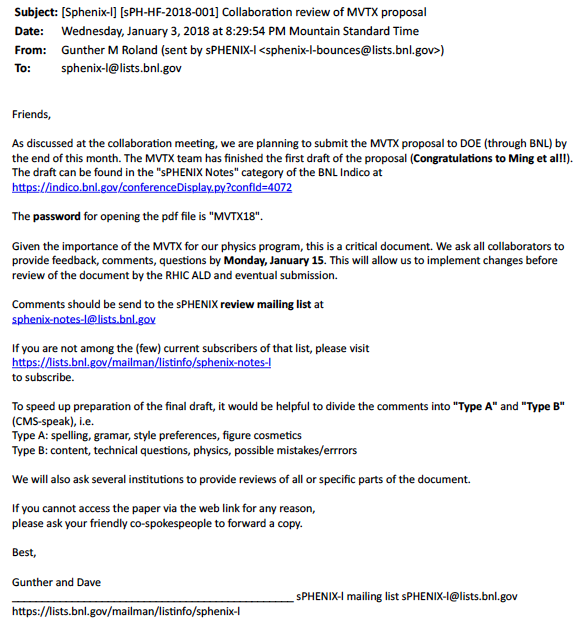 1/12/18
sPHENIX Gen. Meeting
2
MVTX Full Proposal under Collaboration Review 1/3-15, 2018
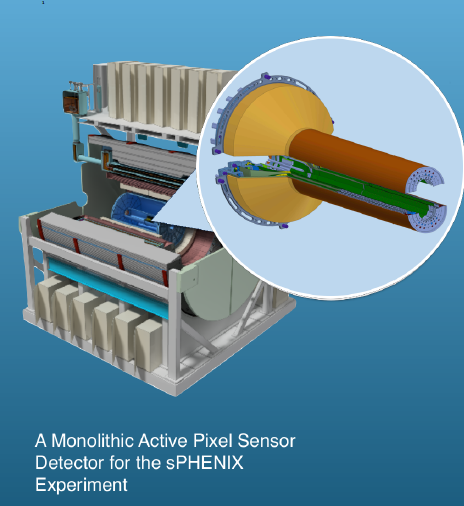 Thanks many people’s countless effort!
Please send in your feedback by next Monday 1/15!

Full proposal page:
https://www.overleaf.com/10919417bwssgrhhgryc#/41088600/

Major updates:
Executive summary
More theory inputs
Detector performance simulations
Readout integration
Mechanical system integration   
Cost & Schedule
Matches sPHENIX baseline schedule, day-1
1/12/18
sPHENIX Gen. Meeting
3
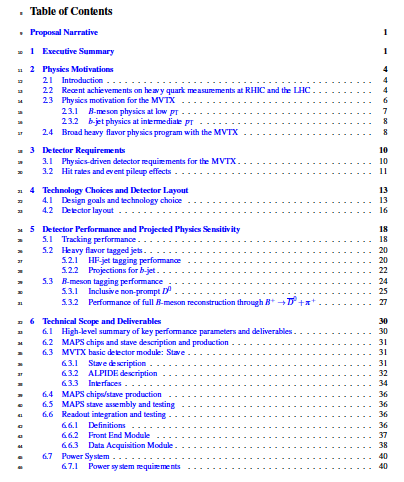 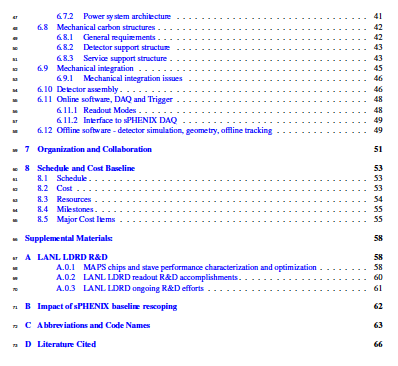 1/12/18
sPHENIX Gen. Meeting
4
MVTX Proposal Submission Timeline
sPHENIX collaboration feedback – by 1/15, next Monday!
MVTX group updates proposal: 1/16-19 

Send to ALD for feedback: 1/19 (Fri)- 1/26 (Fri)
MVTX group updates proposal: 1/27-31

Send the proposal to ALD for DOE submission: ~1/31(Wed) 

DOE budget meetings:  ~2/20 (BNL?), 2/22(LANL)

Our goal: early funding in FY18 for stave production at CERN
MVTX stave production starts ~9/2018, following ALICE ITS/IB production ~8/2018
1/12/18
sPHENIX Gen. Meeting
5
MVTX+INTT IntegrationModel of MVTX with INTT inside TPC with the addition  of  two concentric composite cylinders;
Location of  conflat flange on beam-pipe
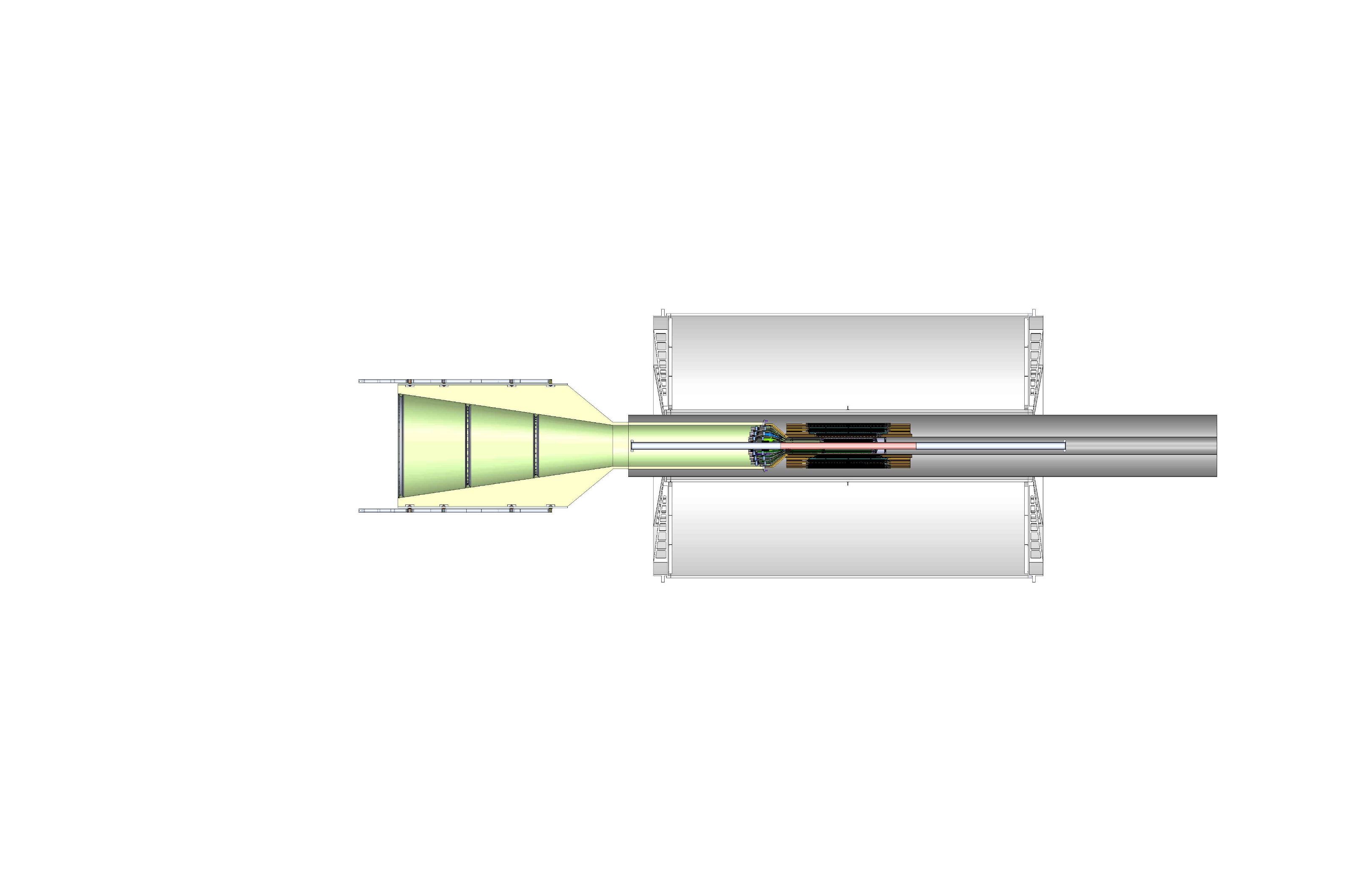 Location in Z where the inner-hcal ends (see control drawing) Z=2175.0 mm
1/12/18
sPHENIX Gen. Meeting
6
MVTX-INTT-TPC updated model, Dan Cacace & Walter Sondheim 1/5/2018
TPC
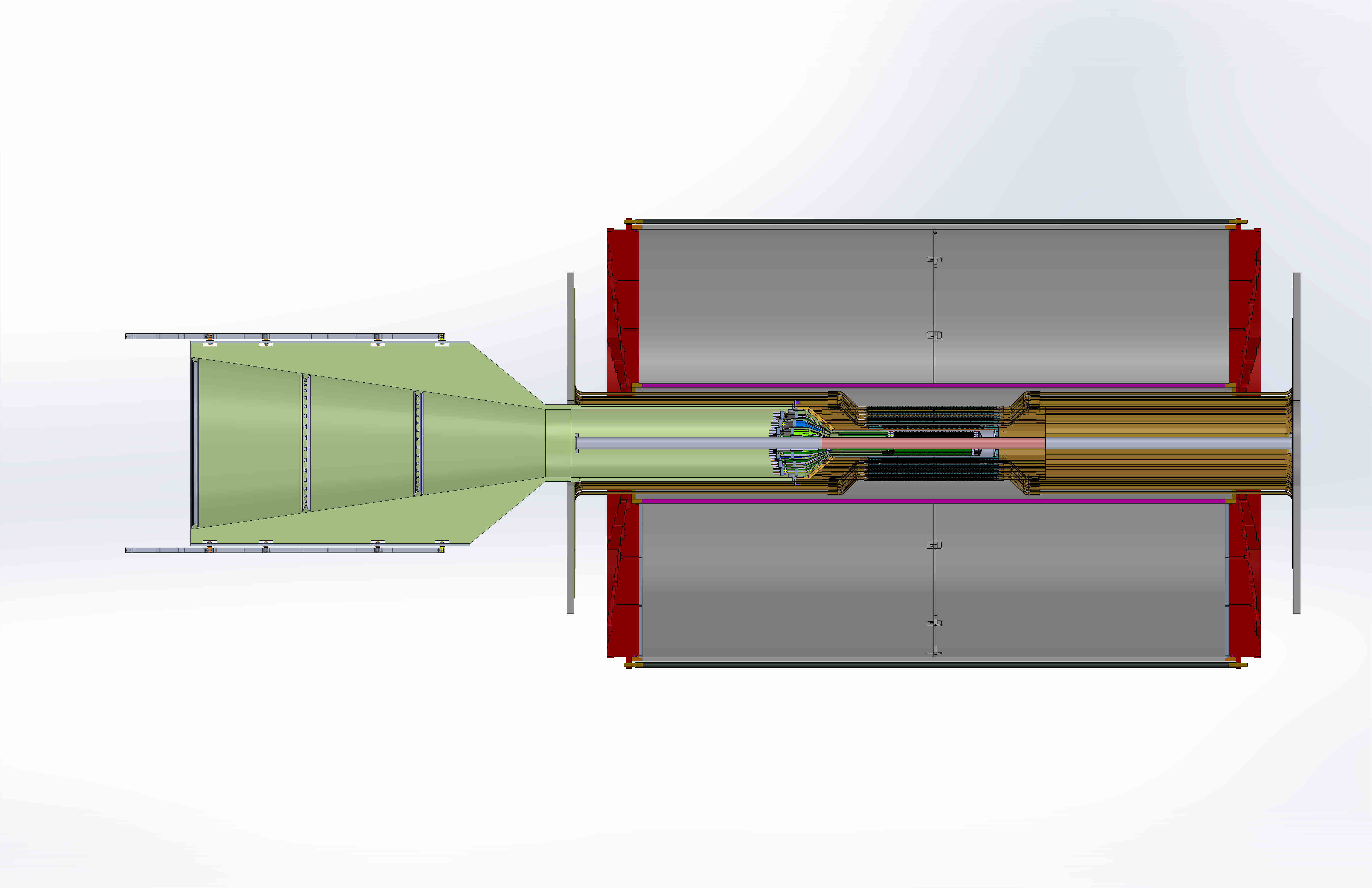 MVTX service/installation barrel
INTT ROC cards
INTT
INTT ROC cards
MVTX interface,
patch panel
MVTX
1/12/18
sPHENIX Gen. Meeting
7
MVTX-INTT-TPC model continue;
Added extension cables to end of MVTX detector staves to conical patch panel, added length 20.0 cm
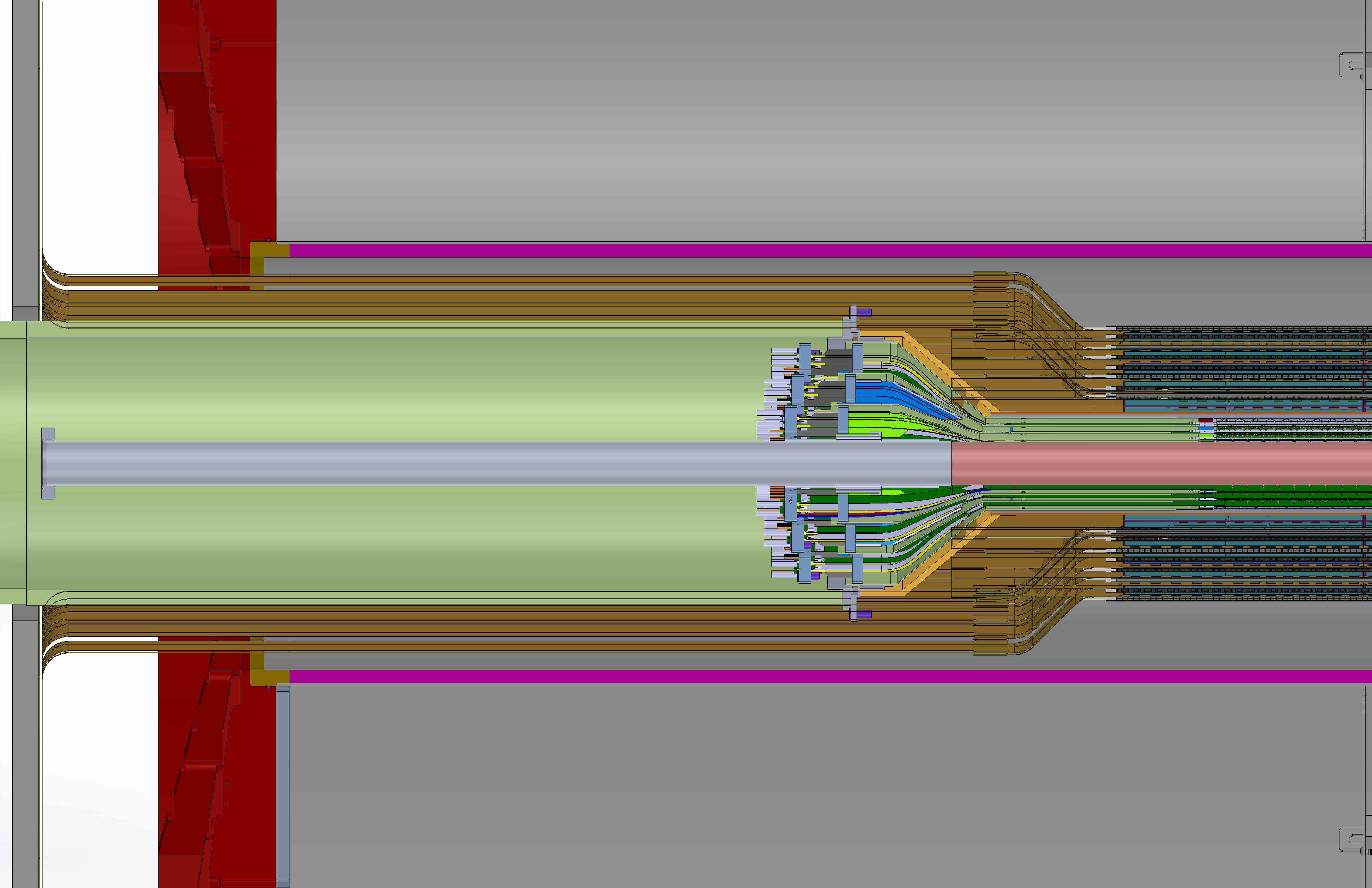 1/12/18
sPHENIX Gen. Meeting
8
LDRD Telescope and Test Beam at Fermilab
Participate in sPHENIX test beam at Fermilab
A 3~4 sensor-layers telescope with full readout chain 
3~4 sensor + one RUv1.0 + one FELIX v1.5 + RC DAQ 
Test full readout chain  
Study sensor and electronics performance 
Preliminary tracking study 

Schedule
Setup at Fermilab: 2/20-23, 2018
Parasitic run with INTT: 3/5-9, 2018
1/12/18
sPHENIX Gen. Meeting
9
MVTX Readout and Control R&D
sPHENIX GL-1 & GTM
Front End Electronics
Readout Unit/ALICE
DCS
CAN bus
Trigger & Clock
5-10 m
GBT Optical Links
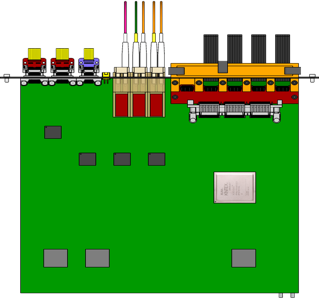 Control
9-sensor Stave
9 Data (1.2Gbps)
1 Clock, 1 Control/Trigger
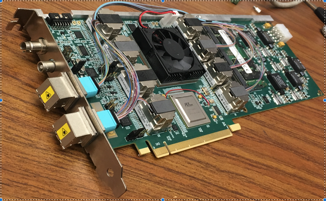 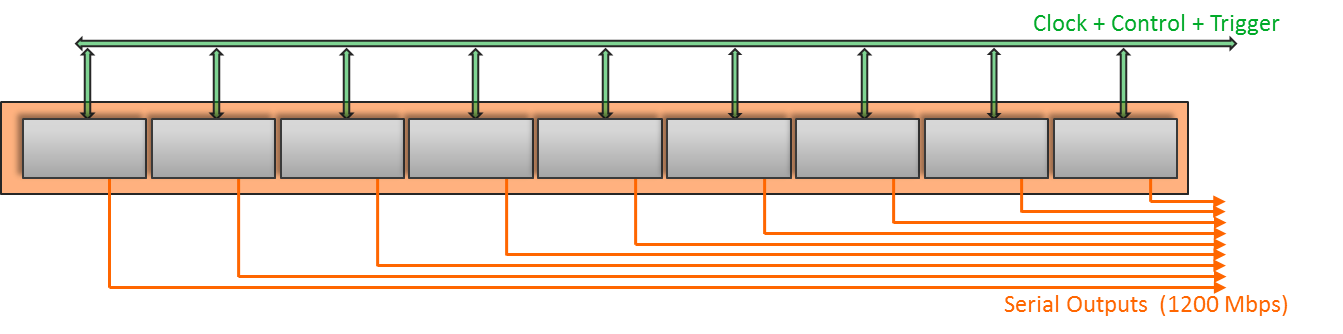 Data (9.6 Gb/s max)
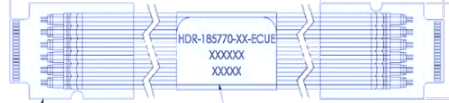 Trigger
Samtec Twinax “FireFly”
Back End Electronics
FELIX/ATLAS
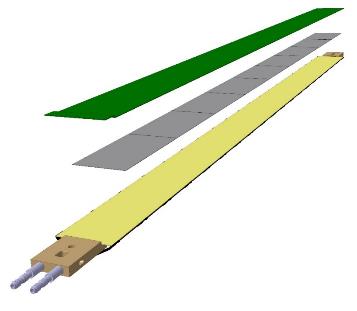 Power
FPC
Alpide Sensors
Power
Power supplies
Filtering Capacitors
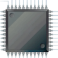 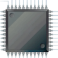 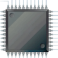 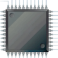 regulators
Regulated Power
Cold Plate
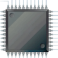 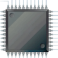 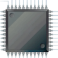 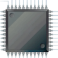 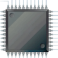 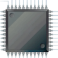 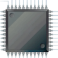 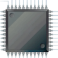 Power Board/ALICE
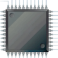 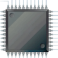 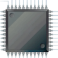 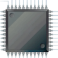 Experimental Hall
Interaction Region
Counting House
1/12/18
sPHENIX Gen. Meeting
10